Организация учета и налогообложения субъектов малого предпринимательства
Критерии отнесения организаций и индивидуальных предпринимателей к субъектам малого и среднего предпринимательства
Суммарная доля участия государства, субъектов РФ, муниципальных образований, общественных и религиозных организаций (объединений), благотворительных и иных фондов в уставном (складочном) капитале (паевом фонде) не превышает 25 процентов.
Суммарная доля участия иностранных организаций, суммарная доля участия, принадлежащая одной или нескольким организациям, которые не являются субъектами малого и среднего предпринимательства, не превышает 49 процентов каждая
Средняя численность работников
за предыдущий календарный год не превышает:
15 человек – для микропредприятий;
16–100 человек – для малых предприятий;
101–250 человек – для средних предприятий
Выручка от реализации товаров (работ, услуг) без НДС или балансовая стоимость активов (остаточная стоимость основных средств и нематериальных активов) за предыдущий календарный год не превышает предельные значения, установленные Правительством РФ для каждой категории субъектов малого и среднего предпринимательства
120 млн руб. – для микропредприятий;
800 млн руб. – для малых предприятий;
2000 млн руб. – для средних предприятий
Законом Санкт-Петербурга от 17.04.2008 N 194-32 (ред. от 11.11.2015)
"О развитии малого и среднего предпринимательства в Санкт-Петербурге" предусмотрены следующие формы поддержки субъектов малого и среднего предпринимательства:
финансовую поддержку;
имущественную поддержку;
информационную поддержку;
консультационную, в том числе правовую поддержку;
поддержку в сфере образования.
Комитет по развитию предпринимательства и потребительского рынка Санкт-Петербурга реализует мероприятия по развитию и поддержке субъектов малого и среднего предпринимательства
В соответствии с Постановлением Правительства Санкт-Петербурга от 30.06.2014 №554
Предоставление субсидии Санкт-Петербургскому государственному бюджетному учреждению "Центр развития и поддержки предпринимательства" на финансовое обеспечение выполнения государственного задания, в том числе создание «Центра поддержки экспорта»; 
Приобретение основных средств в лизинг;
Приобретение оборудования в целях создания и (или) развития, и (или) модернизации производства) 
"Бизнес-инкубатор"
"Субсидирование затрат субъектов малого и среднего предпринимательства, осуществляющих деятельность в сфере ремесленничества и народных художественных промыслов": Реализуется путем). .
"Предоставление субсидии некоммерческой организации "Фонд содействия кредитованию малого и среднего бизнеса": 
"Предоставление субсидии некоммерческой организации "Фонд содействия развитию венчурных инвестиций в малые предприятия в научно-технической сфере Санкт-Петербурга": 
"Кредитование коммерческими банками субъектов малого и среднего предпринимательства":
Предоставление субсидий в рамках реализации специальной программы "Поддержка социального предпринимательства
Создание Центров Молодежного инновационного творчества (ЦМИТ) 
Субсидирование затрат субъектов малого и среднего предпринимательства на создание и (или) развитие групп дневного времяпрепровождения детей дошкольного возраста 
Субсидирование затрат субъектов малого и среднего предпринимательства, осуществляющих образовательную деятельность по образовательным программам дошкольного образования, а также присмотру и уходу за детьми в соответствии с законодательством РФ
Выходим в регионы 
Сертификация
Предоставление субсидии некоммерческой организации "Фонд "Управляющая компания делами Общественного совета по развитию малого предпринимательства при Губернаторе Санкт-Петербурга" 
Предоставление субсидии ОАО "Фонд имущества Санкт-Петербурга" на возмещение затрат, связанных с сопровождением продажи государственного имущества при реализации арендаторами преимущественного права, в т.ч. консультированием арендаторов, государственной регистрацией прав
программы финансовой поддержки
«Кредитование коммерческими банками субъектов малого и среднего предпринимательства»;
«Поддержка социального предпринимательства»;
«Предоставление основных средств в лизинг»;
«Сертификация»;
 «Субсидирование затрат субъектов малого и среднего предпринимательства, осуществляющих деятельность в сфере ремесленничества и народных художественных промыслов»;
«Субсидирование затрат субъектов малого и среднего предпринимательства на создание и (или) развитие групп дневного времяпрепровождения детей дошкольного возраста»;
Кроме того в разработке находятся следующие специальные программы поддержки СМСП:
«Выставочно-ярмарочная деятельность»;
 «Субсидирование части арендных платежей субъектов малого и среднего предпринимательства, осуществляющих производственную деятельность в области легкой промышленности».
Гарантии, поручительства и минрозаймы
Гарантии и поручительства по обязательствам, основанным на кредитных договорах, договорах займа и лизинга субъекты малого и среднего предпринимательства могут получить в НКО «Фонд поддержки кредитованию малого и среднего бизнеса» (адрес в сети Интернет http://credit-fond.ru/o_fonde). Фондом предоставляются микрозаймы субъектам малого предпринимательства, основные параметры предоставления которых  определяются Программой микрофинансирования Фонда.
Займы Фонда выдаются субъектам малого предпринимательства:
- зарегистрированным на территории Санкт-Петербурга; - осуществляющим хозяйственную деятельность не менее 3 месяцев;
 - не имеющим задолженности по налогам на дату обращения за получением займа; -
 не имеющим за 6 месяцев, предшествующих дате обращения за получением микрозайма Фонда, нарушений условий ранее заключенных кредитных договоров, договоров займа, лизинга и т.п.;
 - в отношении которых не применялись процедуры банкротства в течение двух лет (либо меньшего срока в зависимости от срока деятельности), предшествующих дате обращения за получением займа; 
- имеющим положительный финансовый результат деятельности за текущий и предыдущий год.
Займы не предоставляются субъектам малого предпринимательства:
- являющимся участниками соглашения о разделе продукции;
- осуществляющим производство подакцизных товаров, а также добычу полезных ископаемых.
В целях оказания имущественной поддержки субъектам малого и среднего предпринимательства в Санкт-Петербурге Правительство Санкт-Петербурга формирует, утверждает, ведет и осуществляет обязательное опубликование перечня имущества Санкт-Петербурга, предназначенного для предоставления субъектам малого и среднего предпринимательства в Санкт-Петербурге, с ежегодным, до 1 ноября текущего года, дополнением такого перечня.
Распоряжениям Комитета по управлению государственным имуществом Правительства Санкт-Петербурга от 02.09.2015 № 285-рк в Распоряжение от 26.12.2008 г. № 237-р.
содержит перечень недвижимого имущества, находящегося в государственной собственности Санкт-Петербурга, свободного от прав третьих лиц (за исключением имущественных прав субъектов малого и среднего предпринимательства в Санкт-Петербурге) и предназначенного для предоставления во владение и(или) в пользование на долгосрочной основе (в том числе по льготным ставкам арендной платы) субъектам малого и среднего предпринимательства в Санкт-Петербурге и организациям, образующим инфраструктуру поддержки субъектов малого и среднего предпринимательства в Санкт-Петербурге (далее - Перечень)
Согласно ст. 3. Федерального закона от 22.07.2008 N 159-ФЗ (ред. от 29.06.2015) "Об особенностях отчуждения недвижимого имущества, находящегося в государственной собственности субъектов Российской Федерации или в муниципальной собственности и арендуемого субъектами малого и среднего предпринимательства, и о внесении изменений в отдельные законодательные акты Российской Федерации" субъекты малого и среднего предпринимательства при возмездном отчуждении арендуемого имущества из государственной собственности субъекта Российской Федерации или муниципальной собственности пользуются преимущественным правом на приобретение такого имущества по цене, равной его рыночной стоимости и определенной независимым оценщиком в порядке, установленном Федеральным законом от 29 июля 1998 года N 135-ФЗ "Об оценочной деятельности в Российской Федерации" (далее - Федеральный закон "Об оценочной деятельности в Российской Федерации").
Приоритетный выкуп недвижимого имущества
Приоритетное право получают арендаторы недвижимого имущества - субъекты малого и среднего предпринимательства. Параметры отнесения к субъектам малого и среднего предпринимательства определены Федеральным законом от 24.07.2007 № 209-ФЗ «О развитии малого и среднего предпринимательства в Российской Федерации».
Предоставляемые документы
Доверенность на представителя юридического/физического лица.
Документы технического и кадастрового учета на объект. В случае приобретения здания необходимы документы технического и кадастрового учета на земельный участок, занятого зданием (кадастровый паспорт земельного участка, выписка из государственного кадастра недвижимости в отношении земельного участка, содержащая сведения об объектах недвижимости, находящихся на земельном участке).
Копия свидетельства о внесении записи в Единый государственный реестр юридических лиц (Единый государственный реестр индивидуальных предпринимателей).
Копия свидетельства о постановке на учет в налоговом органе.
Копии учредительных документов со всеми изменениями (с приложением копий свидетельств о регистрации соответствующих изменений в учредительные документы) (для юридических лиц).
Предоставляемые документы
Решение уполномоченного органа управления юридического лица о приобретении арендуемого объекта нежилого фонда (для юридических лиц).
Копия документа, подтверждающего полномочия исполнительного органа (для юридических лиц).
Выписки  из  реестра  акционеров  общества  по состоянию за период с 01.07.2011 по 01.07.2013/ с 01.09.2007 по 01.09.2013 с  учетом  всех  изменений в составе акционеров общества и на дату подачи заявления.
Выписки из списка участников общества с ограниченной ответственностью по состоянию за период с 01.07.2011 по 01.07.2013/ с 01.09.2007 по 01.09.2013 с учетом всех изменений в составе участников общества и на дату подачи заявления
Предоставление нежилого фонда в аренду
Предоставление государственного и муниципального имущества в аренду осуществляется на основании Закона Санкт-Петербурга от 30 июня 2004 года N 387-58 "О методике определения арендной платы за объекты нежилого фонда, арендодателем которых является Санкт-Петербург", Распоряжения Комитета по управлению городским имуществом Администрации Санкт-Петербурга от 01.02.2000 N 187-р (ред. от 17.03.2015) "О порядке принятия решений о предоставлении в аренду объектов нежилого фонда, являющихся имуществом казны Санкт-Петербурга".
Предоставление нежилого фонда в аренду
На новый срок договоров аренды объектов нежилого фонда без проведения конкурсов или аукционов осуществляется с арендаторами, которые в период действия договоров аренды объектов нежилого фонда либо за три последних года до окончания срока их действия (если срок их действия превышает три года):
не нарушали установленного договором аренды объекта нежилого фонда срока внесения арендной платы либо допускали указанное нарушение на срок не более пяти календарных дней и не более двух раз за год;
не передавали объект нежилого фонда в субаренду с нарушением установленного порядка;
не осуществляли самовольную перепланировку объекта нежилого фонда.
Порядок предоставления нежилого помещения в аренду
Информация об объектах нежилого фонда, свободных от арендных отношений, размещается одновременно на сайте Комитета и в еженедельном бюллетене информационного агентства "Недвижимость Петербурга" - "Городской каталог недвижимости "Коммерческая недвижимость"  в течение 2 недель.
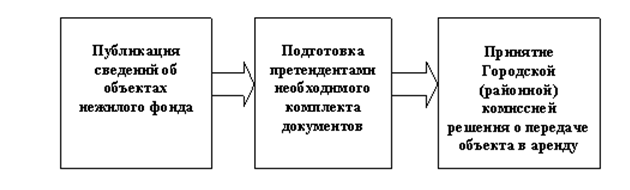 Комплект документов включает  заявку, к которой прилагается
- для юридических лиц:
1) заверенные нотариально либо регистрирующим органом:
а) копия Устава (Положения) со всеми зарегистрированными изменениями и дополнениями;
б) копия свидетельства о регистрации либо распоряжения о регистрации.
2) свидетельство о постановке на учет в налоговом органе либо нотариально заверенная копия карты о постановке на налоговый учет сроком давности не более шести месяцев.
3) выписка из протокола об избрании или приказ о назначении на должность руководителя лица, действующего в силу закона, Устава (Положения) от имени юридического лица без доверенности, либо доверенность, выданная юридическим лицом за подписью его руководителя и скрепленная печатью организации.
- для предпринимателей:
1) Заверенная нотариально или регистрирующим органом копия свидетельства о государственной регистрации предпринимателя с отметкой о постановке на учет в Государственной налоговой инспекции.
2) Ксерокопия удостоверения личности и оригинал (для сверки).
3) Нотариально заверенное согласие супруга (при наличии супруга) на заключение договора аренды.
- для физических лиц:
1) Ксерокопия удостоверения личности и оригинал (для сверки).
2) Нотариально заверенное согласие супруга (при наличии супруга) на заключение договора аренды.
После подачи первой заявки, но не ранее чем через 2 недели с начала публикации, районное агентство снимает объект с публикации и включает вопрос о  рассмотрении заявки (заявок) на предоставление объекта в аренду в повестку дня ближайшего заседания городской (районной) комиссии в соответствии с регламентом городской (районной) комиссии.  
На основании решения комиссии издается распоряжение Комитета или главы районной администрации  об использовании объекта нежилого фонда.
Распоряжение Комитета или главы администрации района является основанием для заключения договора аренды.
В период с момента выхода распоряжения и до заключения договора аренды победитель должен заключить договор страхования на арендуемый объект недвижимости, договора с обслуживающими организациями на коммунальные услуги, электроэнергию и т.п., получить согласование СЭС и Госпожарнадзора на осуществление того вида деятельности, под который оно будет использоваться.
Льготы по арендной плате
Закон Санкт-Петербурга от 19.07.2005 N 377-57 (ред. от 13.03.2013) "О порядке предоставления льгот по арендной плате за объекты нежилого фонда, арендодателем которых является Санкт-Петербург" устанавливает порядок предоставления льгот по арендной плате за объекты нежилого фонда, арендодателем которых является Санкт-Петербург, а также определяет особенности предоставления указанных объектов нежилого фонда для осуществления социально значимых видов деятельности.
Социально значимые виды деятельности
- виды деятельности арендаторов объектов нежилого фонда, перечисленные в пункте 6 статьи 5-1 Закона Санкт-Петербурга от 3 сентября 1997 года N 149-51 ред. от 17.10.2012) "О порядке определения арендной платы за нежилые помещения, арендодателем которых является Санкт-Петербург"
Бухгалтерский учет и налогообложения субъектов малого предпринимательства
льготы субъектам малого предпринмательства
СМП ведут бухгалтерский учет в соответствии с:
Федеральным законом "О бухгалтерском учете" от 06.12.2011 № 402-ФЗ (далее - ФЗ "О бухгалтерском учете"), 
федеральными стандартами, 
рекомендациями в области бухгалтерского учета, 
Планом счетов бухгалтерского учета финансово-хозяйственной деятельности организаций и Инструкцией по его применению, утвержденными приказом Министерства финансов Российской Федерации от 31 октября 2000 года № 94н (далее - типовой План счетов), 
иными нормативными правовыми актами по бухгалтерскому учету.
Обязанность ведения бухгалтерского учета
В соответствии с Федеральным законом "О бухгалтерском учете" руководитель СМП обязан организовать ведение бухгалтерского учета и хранение документов бухгалтерского учета. 
Руководитель СМП обязан возложить ведение бухгалтерского учета на:
 главного бухгалтера;
иное должностное лицо СМП;
 либо заключить договор об оказании услуг по ведению бухгалтерского учета;
может принять ведение бухгалтерского учета на себя.
Учетная политика
Бухгалтерский учет ведется в соответствии с  Учетной политикой, которая формируется главным бухгалтером или иным лицом, на которое в соответствии с законодательством Российской Федерации возложено ведение бухгалтерского учета, и утверждается руководителем СМП.
Микропредприятия вправе предусматривать в учетной политике ведение бухгалтерского учета по простой системе (без применения двойной записи).
малые предприятия в отличие от остальных вправе выбрать:
метод признания в бухучете доходов и расходов в соответствии с ПБУ 9/99 и ПБУ 10/99;
порядок признания расходов по займам в соответствии с ПБУ 15/2008;
порядок исправления существенных ошибок в бухучете в соответствии с ПБУ 22/2010;
порядок отражения в отчетности последствий изменившейся учетной политики в соответствии с ПБУ 1/2008.
А микропредприятия и некоммерческие организации вправе решить, как они будут вести бухучет: без применения двойной записи или же в общем порядке, используя бухгалтерские проводки.
Методическая помощь
Рекомендации для субъектов малого предпринимательства (СМП), разработанные НП "ИПБ России", 17 сентября 2013 года одобрены к применению на заседании Экспертной группы Минфина РФ по вопросам ведения бухгалтерского учёта и отчётности СМП.Материал из БСС "Система Главбух"Подробнее: http://www.1gl.ru/#/document/99/499069326/ZAP29S03LK/?of=copy-717b0726b9
С учетной политикой утверждаются:
форма бухгалтерского учета;
рабочий план счетов бухгалтерского учета, содержащий синтетические и аналитические счета, необходимые для ведения бухгалтерского учета в соответствии с требованиями своевременности и полноты учета и отчетности (за исключением микропредприятий, осуществляющих ведение бухгалтерского учета по простой системе);
 формы первичных учетных документов, 
формы регистров бухгалтерского учета;
 порядок проведения инвентаризации активов и обязательств организации;- способы оценки активов и обязательств;
 правила документооборота и технология обработки учетной информации;
 порядок контроля за объектами бухгалтерского учета;
 другие решения, необходимые для организации бухгалтерского учета.
Первичные учетные документы
Для ведения бухгалтерского учета СМП могут использовать  формы первичных учетных документов: 
разработанные СМП самостоятельно (в качестве образцов СМП может, например, использовать формы, содержащиеся в Альбомах унифицированных форм первичной учетной документации); 
предусмотренные рекомендациями, принятыми органами негосударственного регулирования бухгалтерского учета; 
иные рекомендованные формы. 
Формы должны быть утверждены руководителем СМП.
Регистры бухгалтерского учета
Данные, содержащиеся в первичных учетных документах, подлежат своевременной регистрации и накоплению в регистрах бухгалтерского учета (книгах, журналах, ведомостях и т.д.). 
При регистрации в регистрах бухгалтерского учета объектов учета не допускаются какие-либо пропуски или изъятия.
Руководитель СМП утверждает перечень и формы применяемых регистров бухгалтерского учета.
СМП разрабатывает регистры бухгалтерского учета применительно к конкретным условиям своей
Упрощенные способы ведения бухгалтерского учета
СМП могут использовать следующие упрощенные способы ведения бухгалтерского учета:
- полную форму (бухгалтерский учет ведется посредством двойной записи с использованием регистров бухгалтерского учета активов СМП);
- сокращенную форму (бухгалтерский учет ведется посредством двойной записи без использования регистров бухгалтерского учета активов СМП);
- простую систему ведения бухгалтерского учета (бухгалтерский учет ведется без применения двойной записи). Бухгалтерский учет по простой системе могут вести только микропредприятия.
Сокращенный рабочий план счетов СМП
Группировка данных на обобщенных синтетических счетах
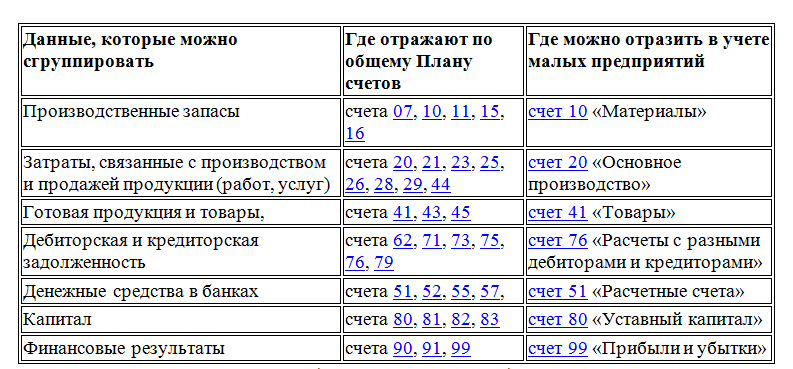 Налогообложение субъектов малого предпринимательства в 2016
Налоговые льготы и «льготное» налогообложение
Коэффициенты-дефляторы на 2016 год
С 1.01.2016 г. Минэконоразвития России установлены  новые значения коэффициентов-дефляторов (Приказ Минэкономразвития России от 20.10.2015 № 772 «Об установлении коэффициентов-дефляторов на 2016 год») в целях применения:
главы 23 "Налог на доходы физических лиц" НК РФ - 1,514; 
главы 26.2 "Упрощенная система налогообложения" НК РФ - 1,329; 
главы 26.3 "Система налогообложения в виде единого налога на вмененный доход для отдельных видов деятельности" НК РФ -  1,798;
главы 26.5 "Патентная система налогообложения" НК РФ -  1,329;
 главы 32 "Налог на имущество физических лиц" НК РФ - 1,329; 
главы 33 "Торговый сбор" НК РФ - 1,154.
Патентная система
налогообложения является самостоятельным специальным налоговым режимом, который применяется в добровольном порядке (гл. 26.5, п. 2 ст. 346.44 НК РФ).
Перейти на патентную систему налогообложения можно только в тех субъектах РФ, где этот налоговый режим установлен региональным законодательством (п. 1 ст. 346.43 НК РФ).
Применять патентную систему налогообложения могут лишь предприниматели и только при одновременном соблюдении следующих условий:
- вид деятельности, которым предприниматель занимается (планирует заниматься после приобретения патента), указан в пункте 2 статьи 346.43 Налогового кодекса РФ, в том числе:
розничная торговля, осуществляемая через объекты стационарной торговой сети с площадью торгового зала не более 50 квадратных метров по каждому объекту организации торговли (пп. 45);
розничная торговля, осуществляемая через объекты стационарной торговой сети, не имеющие торговых залов, а также через объекты нестационарной торговой сети (пп. 46);
Патентная система
- предприниматель ведет деятельность самостоятельно или с привлечением наемного персонала (в т. ч. по договорам гражданско-правового характера), средняя численность которого не превышает 15 человек по всем видам деятельности. Среднюю численность определяйте за тот период, на который выдан патент. Причем в расчет берите сотрудников, занятых в деятельности не только на ПСН, но и на ЕНВД и УСН, если применяете еще и эти спецрежимы (письмо Минфина России от 21 июля 2015 г. № 03-11-09/41869, доведено до сведения налоговых инспекций письмом ФНС России от 3 августа 2015 г. № ЕД-4-3/13578);
- деятельность не осуществляется в рамках договора простого товарищества (договора о совместной деятельности) или договора доверительного управления имуществом.
Индивидуальные предприниматели, применяющие патентную систему налогообложения
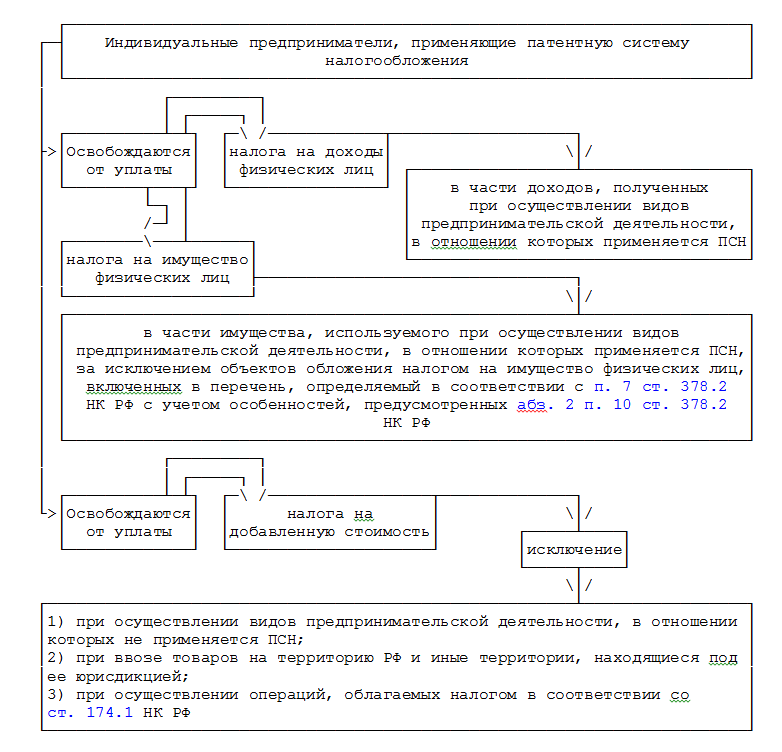 Закон Санкт-Петербурга от 26.11.2015 № 764-137
Законом Санкт-Петербурга от 26.11.2015 № 764-137 «О внесении изменений в Закон Санкт-Петербурга "О введении на территории Санкт-Петербурга патентной системы налогообложения"» дополнен перечень видов предпринимательской деятельности и установлен потенциально возможный годовой доход по ним
Налоговые каникулы
На территории Санкт-Петербурга налоговая ставка в размере 0 процентов установлена для индивидуальных предпринимателей, применяющих патентную систему налогообложения, отвечающих одновременно следующим условиям:
впервые зарегистрированных в качестве индивидуальных предпринимателей после 1.01.2016;
осуществляющих виды предпринимательской деятельности в соответствии с Общероссийским классификатором видов экономической деятельности ОК 029-2014 (ОКВЭД 2), указанные в пунктах 1, 2, 2.1, 16, 21, 23, 52-54 и 65 таблицы статьи 1 Закона Санкт-Петербурга "О введении на территории Санкт-Петербурга патентной системы налогообложения";
средняя численность наемных работников которых не превышает 15 человек.
Упрощенная система налогообложения (упрощенка)
Упрощенку могут только те, у кого соблюдены следующие количественные и стоимостные ограничения:
размер полученного дохода не превышает установленный лимит (п. 2 ст. 346.12, п. 4.1 ст. 346.13 НК РФ);
средняя численность сотрудников за налоговый (отчетный) период не превышает 100 человек (подп. 15 п. 3 ст. 346.12 НК РФ);
остаточная стоимость основных средств не превышает 100 000 000 руб. (подп. 16 п. 3 ст. 346.12 НК РФ).
Предельные величины
Предельную величину доходов для перехода на упрощенку со следующего года определяйте по формуле:
Лимит доходов для перехода на упрощенку = 45 000 000 руб. * Коэффициент-дефлятор,   установленный на год, предшествующий переходу
Предельную величину доходов, которая позволяет применять упрощенку в течение года, определяйте по формуле:
Лимит доходов для дальнейшего применения спецрежима = 60 000 000 руб. * Коэффициент-дефлятор,   установленный на соответствующий год
Численность сотрудников
Среднюю численность сотрудников определяйте, руководствуясь указаниями по заполнению формы № П-4, утвержденными приказом Росстата от 28 октября 2013 г. № 428.
В среднюю численность сотрудников включайте:
среднесписочную численность сотрудников;
среднюю численность внешних совместителей;
среднюю численность сотрудников, выполнявших работы по договорам гражданско-правового характера.
При расчете средней численности не учитывайте граждан, работающих на основании авторских договоров, а также внутренних совместителей (письмо Минфина России от 16 августа 2007 г. № 03-11-04/2/199).
С 1.01.2015 г. на территории Санкт-Петербурга для организаций и индивидуальных предпринимателей, применяющих упрощенную систему налогообложения, в случае, если объектом налогообложения являются доходы, уменьшенные на величину расходов, установлена налоговая ставка в размере 7 процентов (Закон Санкт-Петербурга от 02.07.2014 № 379-72 «О внесении изменения в Закон Санкт-Петербурга "Об установлении на территории Санкт-Петербурга налоговой ставки для организаций и индивидуальных предпринимателей, применяющих упрощенную систему налогообложения"»).
Налоговые каникулы
Закон Санкт-Петербурга от 10.06.2015 N 329-62 "О внесении изменений в Закон Санкт-Петербурга "Об установлении на территории Санкт-Петербурга налоговой ставки для организаций и индивидуальных предпринимателей, применяющих упрощенную систему налогообложения" (принят ЗС СПб 03.06.2015) (срок действия с 1.01.2016 г. по 1.01.2021 г )
Установлена на территории Санкт-Петербурга налоговую ставку в размере 0 процентов для индивидуальных предпринимателей, применяющих упрощенную систему налогообложения, отвечающих одновременно следующим условиям
Условия применения ставки 0 %
впервые зарегистрированных в качестве индивидуальных предпринимателей с 1 января 2016 года;
осуществляющих виды экономической деятельности, предусмотренные следующими разделами Общероссийского классификатора видов экономической деятельности ОК 029-2014 (ОКВЭД 2): 
C "Обрабатывающая промышленность" 
M "Деятельность профессиональная, научная и техническая" 
Q "Деятельность в области здравоохранения и социальных услуг" 
средняя численность наемных работников которых не превышает 15 человек
Неналоговые меры поддержки субъектов малого предпринимательства
Контрактная система в сфере закупок товаров, работ, услуг для обеспечения государственных и муниципальных нужд
В соответствии со ст. 30 Федерального закона от 5 апреля 2013 г. № 44-ФЗ с 01.01. 2014 г. государственные и муниципальные заказчики обязаны осуществлять закупки у субъектов малого предпринимательства, социально ориентированных некоммерческих организаций в размере не менее чем 15% совокупного годового объема закупок, предусмотренного планом-графиком. При этом начальная (максимальная) цена контракта не должна превышать 20 млн. рублей
Лимит остатка наличных денег в кассе
Банк России с 01.06.2014 года утвердил новый порядок ведения кассовых операций с наличными деньгами на территории РФ, в соответствии с которым индивидуальные предприниматели и субъекты малого предпринимательства вправе не устанавливать лимит остатка наличных денег в кассе.
Изменения в налоговом законодательстве, вступающие в силу в 2016 г.
НДФЛ
Вводится ежеквартальная отчетность по НДФЛ 
С 1 января 2016 года по итогам каждого квартала налоговые агенты должны будут сдавать новый расчет 6-НДФЛ. 
Сдавать расчеты нужно не позднее последнего дня месяца, следующего за отчетным кварталом. 
Также нужно будет сдать 6-НДФЛ за год – не позднее 1 апреля следующего года (вместе с 2-НДФЛ)
форма 6-НДФЛ
Приказ ФНС России от 14.10.2015 N ММВ-7-11/450@
"Об утверждении формы расчета сумм налога на доходы физических лиц, исчисленных и удержанных налоговым агентом (форма 6-НДФЛ), порядок ее заполнения и представления, а также формата представления расчета сумм налога на доходы физических лиц, исчисленных и удержанных налоговым агентом, в электронной форме"
(Зарегистрировано в Минюсте России 30.10.2015 N 39578)
Сроки подачи форм 2-НДФЛ и 6-НДФЛ
Инспекции смогут блокировать счета налоговых агентов по НДФЛ
Если налоговый агент вовремя не сдаст расчет по форме 6-НДФЛ, инспекция вправе заблокировать его банковские счета и переводы электронных денег. Заблокировать счет инспекция сможет по истечении 10 рабочих дней с последнего дня, когда агент должен был подать отчетность. Как только агент сдаст расчет, инспекция на следующий день разблокирует счета и переводы. Кроме того, агенту придется заплатить штраф в размере 1000 руб. за каждый полный или неполный месяц непредставления расчета
Расширен перечень доходов, освобождаемых от НДФЛ
С 1 января 2016 года не облагаются налогом имущество и имущественные права, которые акционер (учредитель, участник, контролирующее лицо) получает при ликвидации иностранной организации или структуры. При продаже этого имущества гражданин имеет право уменьшить доходы от продажи на сумму, равную стоимости имущества по данным ликвидированной организации на дату ликвидации, но не выше рыночной стоимости
Налоговые агенты смогут предоставлять социальные вычеты
С 1 января 2016 года работодатель сможет предоставлять социальные вычеты на лечение и обучение по заявлению сотрудника.
Кроме письменного заявления, сотрудник должен подать выданное инспекцией подтверждение права на получение социальных вычетов. Налоговый агент предоставляет вычеты начиная с месяца обращения сотрудника
Установлены новые даты признания некоторых доходов
С 1 января 2016 года доход в виде материальной выгоды от приобретения ценных бумаг признается на дату приобретения ценных бумаг или на дату оплаты стоимости приобретенных ценных бумаг.
Доход в виде материальной выгоды, полученной от экономии на процентах при получении заемных (кредитных) средств, признается на последний день каждого месяца в течение срока, на который были предоставлены заемные (кредитные) средства.
Установлены новые даты признания некоторых доходов
Доход, полученный в результате проведения зачета встречных однородных требований, признается на дату зачета.
Доход, полученный в связи с экономией на расходах по возврату долга, – на дату списания безнадежного долга с баланса организации.
Доход, полученный командированным сотрудником, признается на последний день месяца, в котором утвержден авансовый отчет, после возвращения сотрудника из командировки
Уточнен порядок перечисления НДФЛ и подачи расчетов предпринимателями
С 1 января 2016 года налоговые агенты – предприниматели на ЕНВД или патентной системе налогообложения должны перечислять НДФЛ и сдавать расчеты за своих сотрудников по месту ведения своей деятельности
Уточнен порядок расчета налога по ставке 13 процентов
Все доходы, облагаемые НДФЛ по ставке 13 процентов, нужно исчислять в течение налогового периода нарастающим итогом с зачетом удержанной в предыдущие месяцы этого же налогового периода суммы налога. Исключением являются доходы, полученные от долевого участия. Сумма налога по ним, как и по доходам, облагаемым по другим ставкам, определяется отдельно по каждой такой сумме (не нарастающим итогом)
Установлены новые сроки перечисления НДФЛ с некоторых доходов
Налоговые агенты при выплате сотрудникам пособий по временной нетрудоспособности (включая пособие по уходу за больным ребенком) и отпускных должны перечислять с них налог в бюджет не позднее последнего числа месяца, в котором эти доходы выплачивались. По всем остальным доходам НДФЛ нужно будет перечислять в бюджет не позднее дня, следующего за днем выплаты дохода сотруднику
Установлен новый срок для подачи уведомления о невозможности удержания НДФЛ
Налоговый агент должен сообщить в инспекцию о невозможности удержания НДФЛ не позднее 1 марта года, следующего за истекшим налоговым периодом
Увеличен минимальный срок владения недвижимым имуществом для продажи без налога
Минимальный срок нахождения недвижимого имущества в собственности налогоплательщика для освобождения от налогообложения дохода, полученного от реализации этого имущества, составит пять лет (сейчас – три года). Исключение составит имущество, полученное, в частности, от родственников или в результате приватизации: по этому имуществу останется прежний минимальный срок (три года). Этот порядок будет применяться в отношении недвижимости, приобретенной после 1 января 2016 года
Список использованных источников
Манохова С.В. Учет на предприятиях малого бизнеса. // Торговля: бухгалтерский учет и налогообложение.  2015.- № 6.
Дедкова Е.Г. Порядок применения патентной системы налогообложения в 2015 году. // Бухгалтерский учет и налоги в торговле и общественном питании. - 2015.- № 3
Попова Е.Ю. Кто может применять упрощенку? Материал из БСС "Система Главбух". 
Феофилова Т.Ю., Литвиненко А.Н. Развитие малого предпринимательства в обеспечении экономической безопасности региона. // Вопросы безопасности. - 2014. - № 6.  -С. 98-149
Официальные сайты
Комитет по развитию предпринимательства и потребительского рынка Санкт-Петербурга. URL: http://crppr.gov.spb.ru/predprinimatelstvo/subsidii/
Комитет имущественных отношений. URL: http://www.commim.spb.ru/dejatelnost/arenda/arenda_nezhilogo_fonda
Информационно-справочные системы
КонсультантПлюс. URL: http://www.consultant.ru/
СистемаГлавбух. URL:  www.1gl.ru